Fig. 10 A) Mean serum P4 concentrations ± SEM (ng/ml) in control heifers (n = 9) and those administered PGF2α on Days ...
Biol Reprod, Volume 84, Issue 2, 1 February 2011, Pages 266–278, https://doi.org/10.1095/biolreprod.110.085910
The content of this slide may be subject to copyright: please see the slide notes for details.
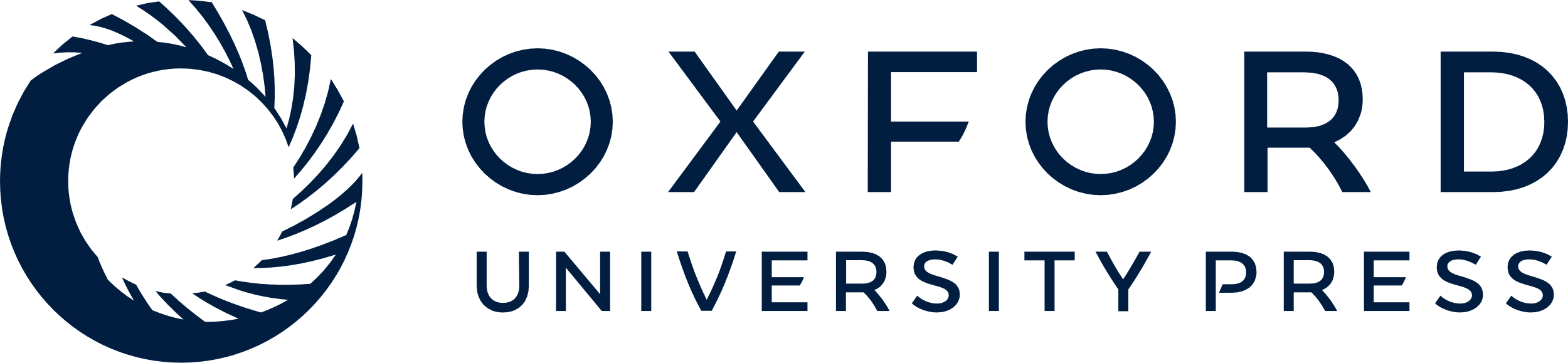 [Speaker Notes: Fig. 10 A) Mean serum P4 concentrations ± SEM (ng/ml) in control heifers (n = 9) and those administered PGF2α on Days 3, 3.5, and 4 postestrus (n = 11) to induce low P4. Treatment with PGF2α resulted in a significant decrease in P4 concentrations in treated animals from Day 5 (24 h after last PGF2α injection) until slaughter on Day 14, indicated by an asterisk (*P > 0.05). B) Blood flow intensity and representative images through a CL on Day 6 of the estrous cycle in a heifer induced to have low P4 (left) compared with a control heifer (right), as measured by color Doppler ultrasound.


Unless provided in the caption above, the following copyright applies to the content of this slide: © 2011 by the Society for the Study of Reproduction, Inc.]